Migrant students in New York
Social Studies, Resources and Libraries

J’aimé Pfeiffer, School Library System Director, WSWHE BOCES
NYS SOCIAL STUDIES FRAMEWORK
LEARNING STANDARDS (1996) 
C3 FRAMEWORK – “ARC OF INQUIRY”
UNIFYING THEMES
LITERACY SKILLS AND PRACTICES
KEY IDEAS AND CONCEPTUAL UNDERSTANDINGS
CONTENT SPECIFICATIONS
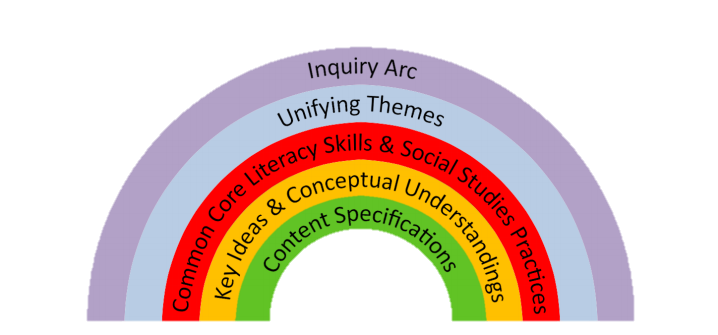 [Speaker Notes: Inquiry is “center stage
Students should be doing the thinking and doing the work
Students should be looking for more complex answers
Goal is to develop 21st century “global citizens”]
LEARNING STANDARDS FOR	SOCIAL STUDIES (1996) – “CONTENT”
Standard 1: History of the United  States and New York
Standard 2: World History
Standard 3: Geography
Standard 4: Economics
Standard 5: Civics, Citizenship, and Government
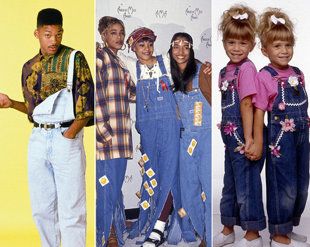 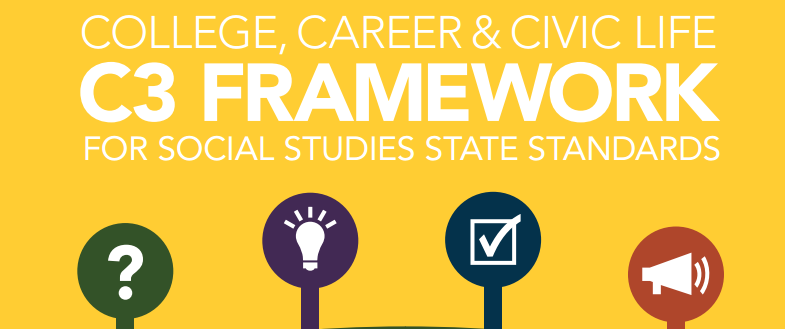 C3 FRAMEWORK & INQUIRY ARC
Developing questions and planning inquiries
Applying disciplinary concepts and tools
Evaluating sources and using evidence
Communicating conclusions and
		 taking informed action
[Speaker Notes: C3 is a student-centered inquiry curriculum model.]
ANCHOR STANDARDS (ELA)
Reading

Key Ideas and Details
Craft and Structure
Integration of Knowledge and Ideas
Range of Reading and Level of Text Complexity

Writing

Text Types and Purposes
Production and Distribution of Writing
Research to Build and Present Knowledge
Range of Writing

Speaking and Listening

Comprehension and Collaboration
Presentation of Knowledge and Ideas
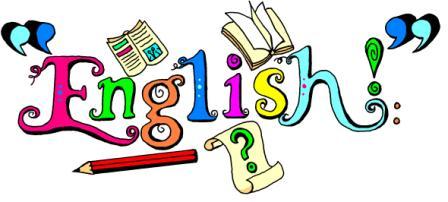 10 UNIFYING THEMES
Individual Development and Cultural Identity
Development, Movement, and Interaction of Cultures
Time, Continuity, and Change
Geography, Humans, and the Environment
Development and Transformation of Social Structures
Power, Authority, and Governance
Civic Ideals and Practices
Creation, Expansion, and Interaction of Economic Systems
Science, Technology, and Innovation
Global Connections and Exchange
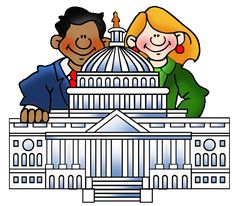 [Speaker Notes: See “content specifications” to see where themes are introduced and developed.
Note the difference between these and 1996 Standards – more conceptual in nature.  Use content to understand themes.]
KEY IDEAS AND  CONCEPTUAL UNDERSTANDINGS
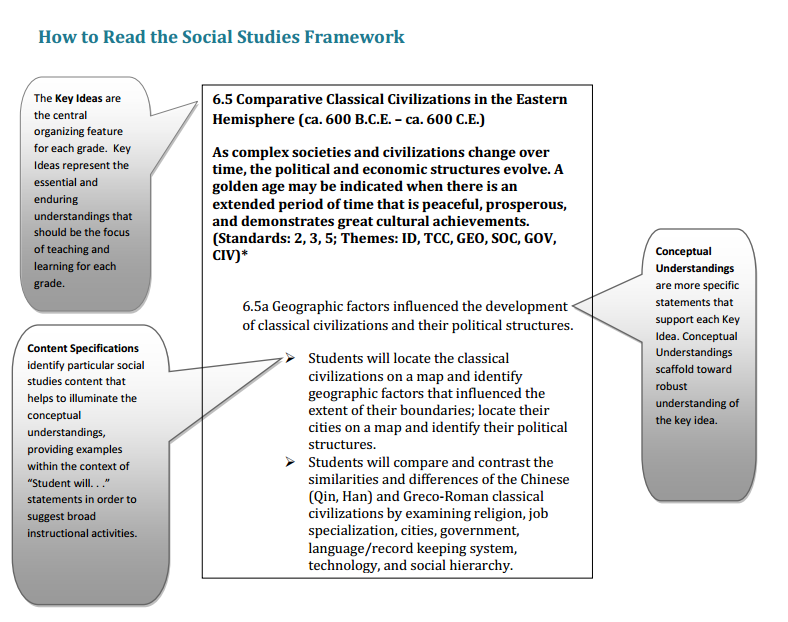 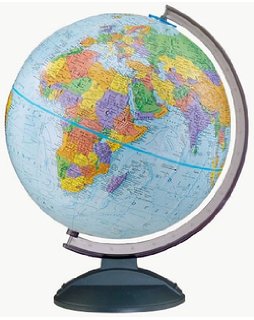 CONTENT SPECIFICATIONS
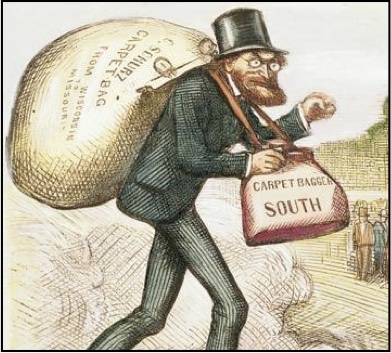 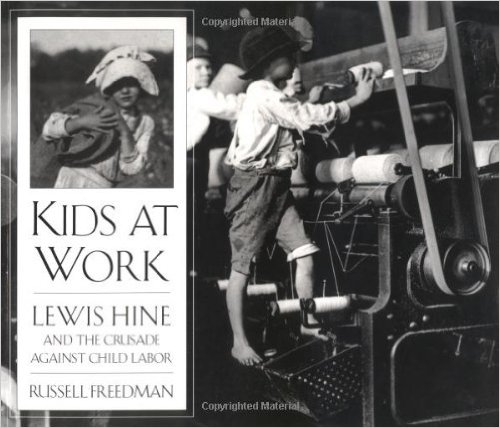 [Speaker Notes: Content relates back to themes.]
SOCIAL STUDIES PRACTICES
Gathering, Interpreting and Using Evidence

Chronological Reasoning and Causation

Comparison and Contextualization

Geographic Reasoning

Economics and Economic Systems

Civic Participation
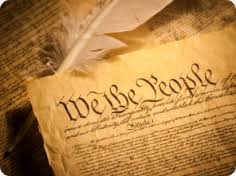 Resources
PRINT
“Home” School Library
Online Catalog – Search for Books
Public Library
Open evenings & weekends
Internet Access

ELECTRONIC
eBooks
Databases – novelNY
No Cost – Access through “Home”School
Databases – “Home” School Library (Additional)
Usernames/Passwords through School
Digital (Online)
School & Public Libraries
School Library Services
novelny
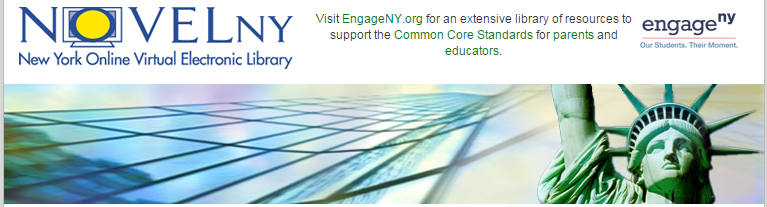 Encyclopedia
Scholastic GO!
Elementary/Middle School Students
eLibrary Elementary
Kids Infobits
Opposing Viewpoints in Context 
High School and College Students
General OneFile 
Academic OneFile 
Opposing Viewpoints
Library of Congress
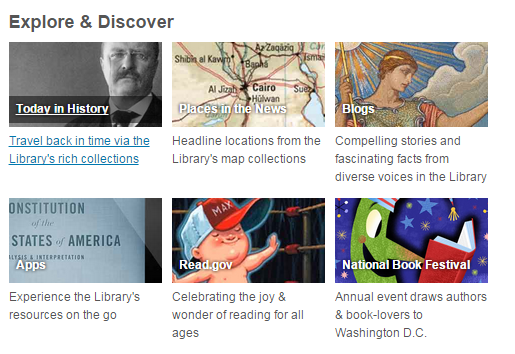 New York Heritage 	Digital Collections
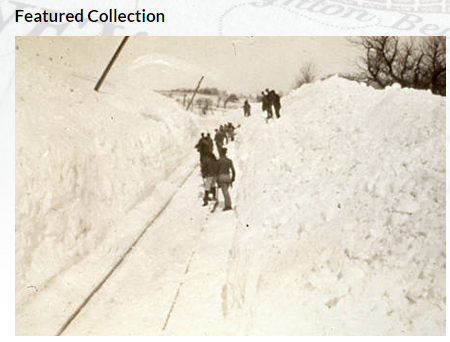 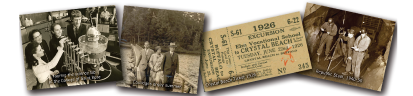 Social Studies Organizations
www.socialstudies.org
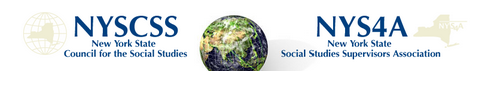 http://nyscss.org
School Library System
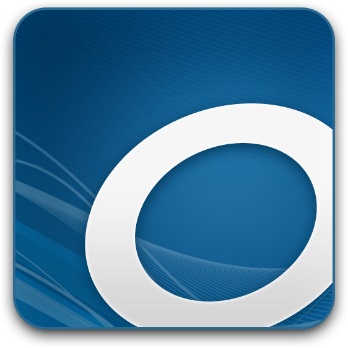 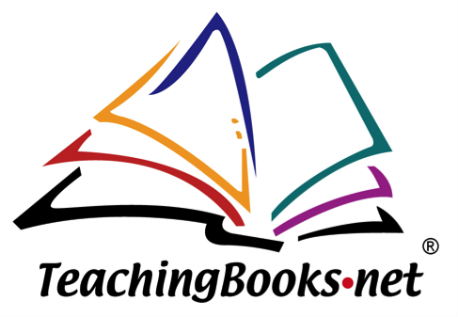 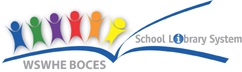 Rosen eBooks
Overdrive eBooks
SLS - LibGuides
TeachingBooks
QUESTIONS???